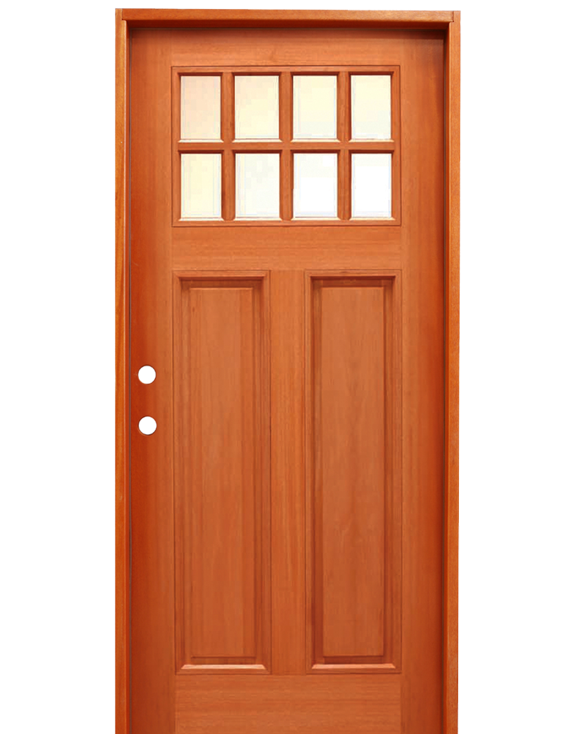 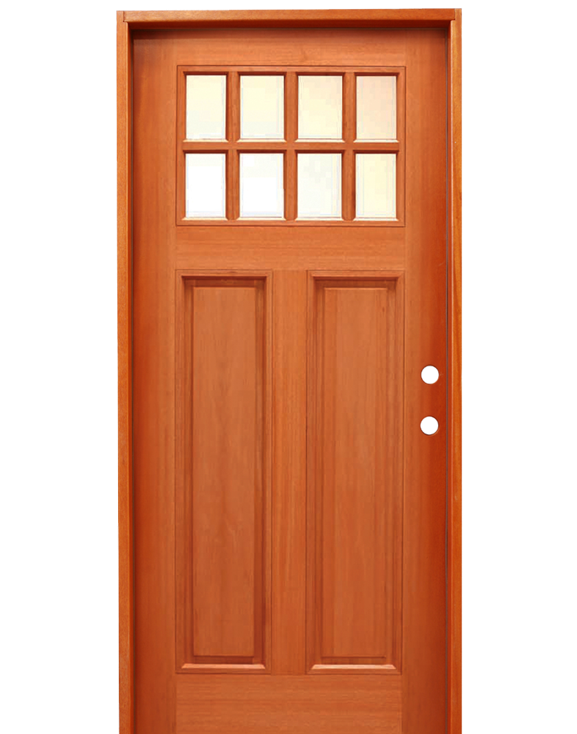 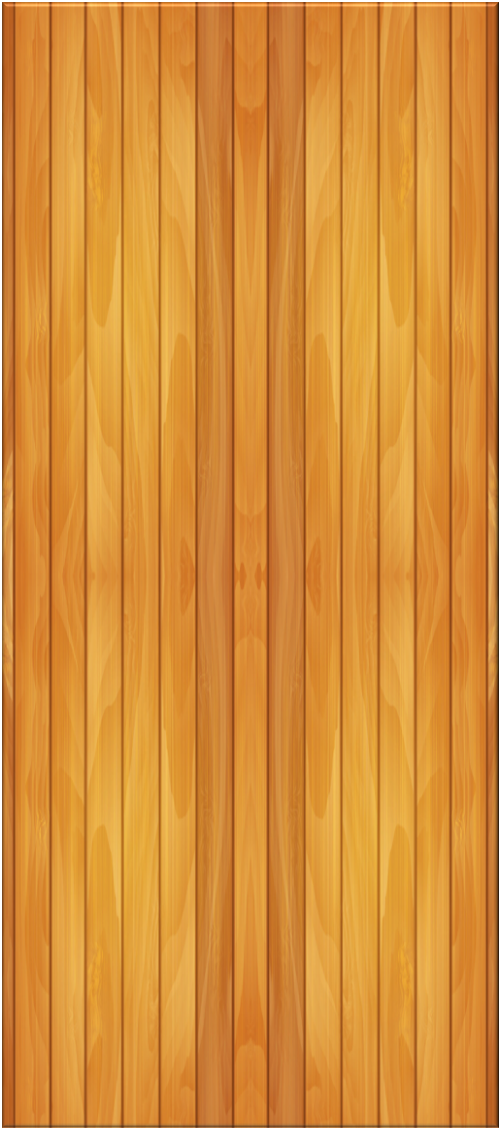 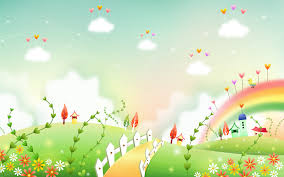 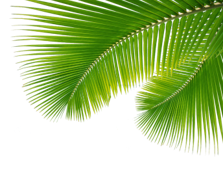 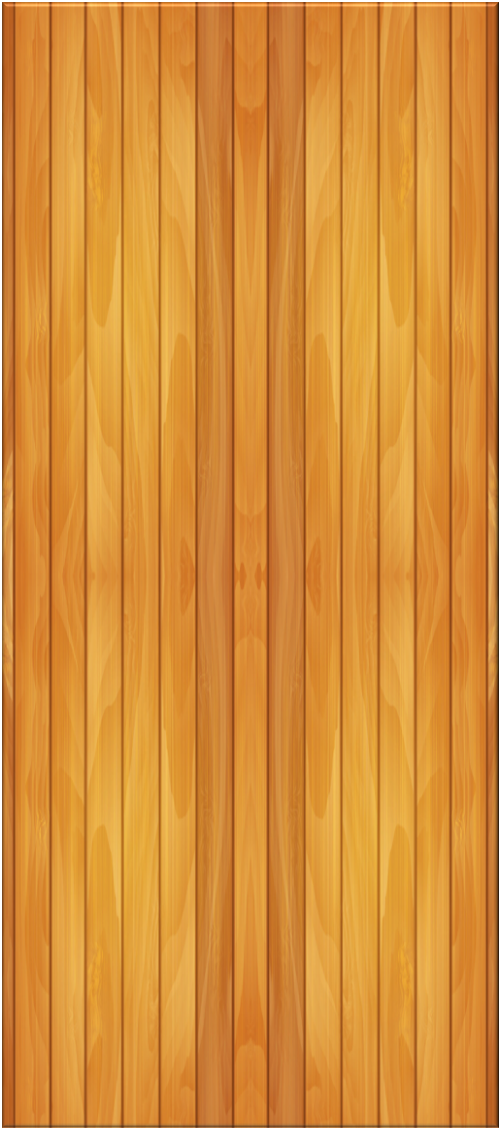 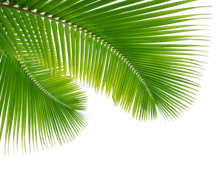 SỞ GIÁO DỤC VÀ ĐÀO TẠO HÀ NỘI
PHÒNG GIÁO DỤC VÀ ĐẠO TẠO BA ĐÌNH
NHIỆT LIỆT CHÀO MỪNG CÁC THẦY CÔ GIÁO
 ĐẾN THĂM LỚP 2
MÔN : ĐẠO ĐỨC
BÀI 12: EM VỚI QUY ĐỊNH NƠI CÔNG CỘNG
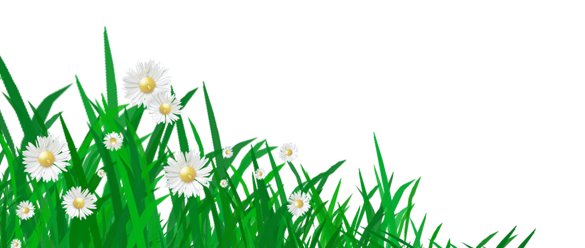 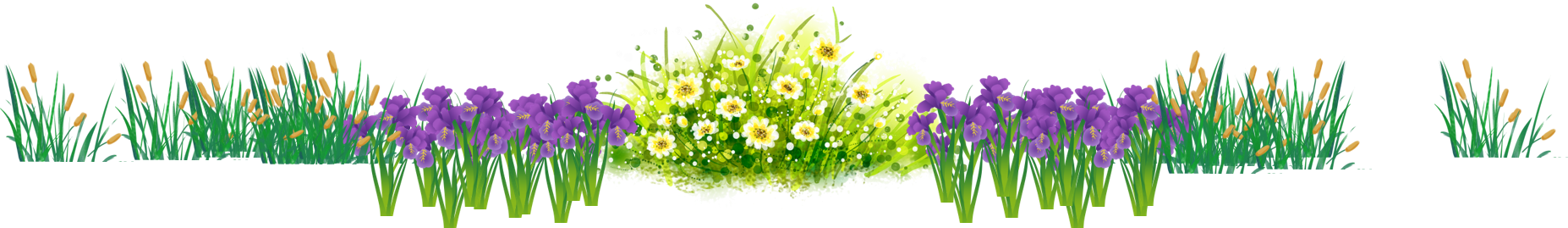 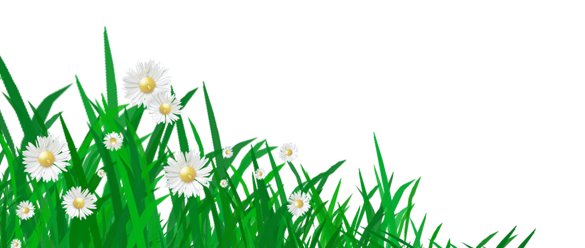 Bài 12
Em với quy định nơi công cộng
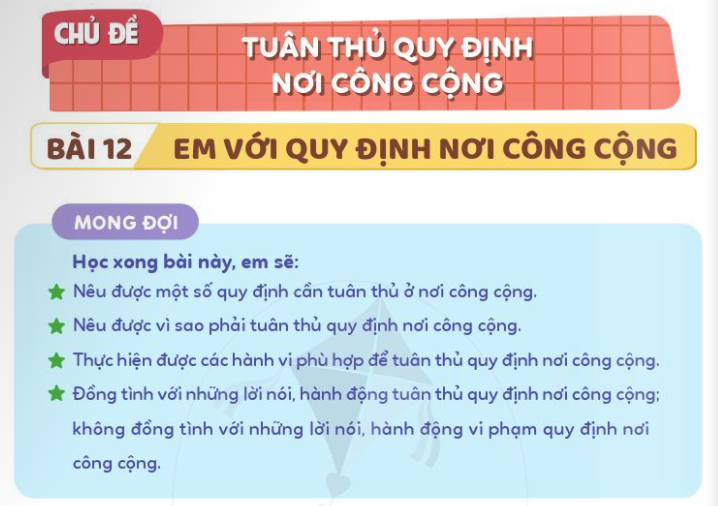 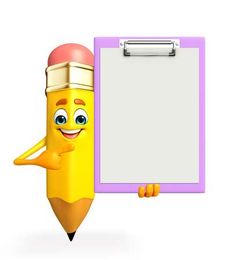 Khởi 
động
TRÒ CHƠI GIẢI Ô CHỮ
BÀI MỚI
1
2
3
4
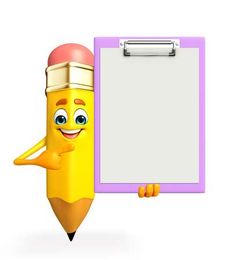 Khởi 
động
TRÒ CHƠI GIẢI Ô CHỮ
À
G
N
1
B
Ả
T
O
Nơi trưng bày và lưu giữ tài liệu hiện vật cổ.
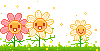 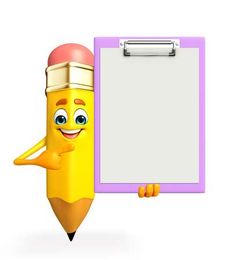 Khởi 
động
TRÒ CHƠI GIẢI Ô CHỮ
N
C
Ô
V
I
2
N
G
Ê
Nơi vui chơi giải trí của mọi người, đặc biệt là trẻ em.
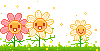 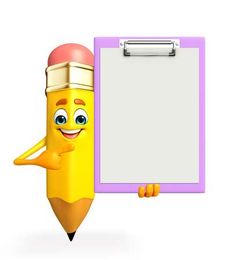 Khởi 
động
TRÒ CHƠI GIẢI Ô CHỮ
N
B
Ệ
V
I
3
N
H
Ệ
Nơi mọi người đến khám chữa bệnh.
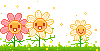 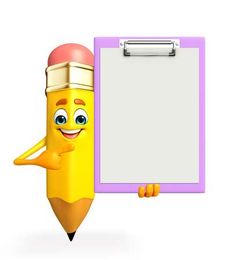 Khởi 
động
TRÒ CHƠI GIẢI Ô CHỮ
R
I
C
Ế
4
Ạ
X
P
Nơi biểu diễn các tiết mục xiếc.
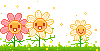 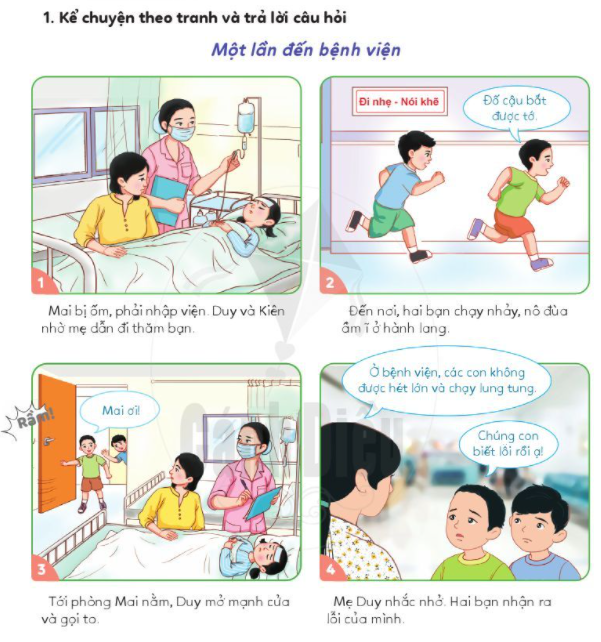 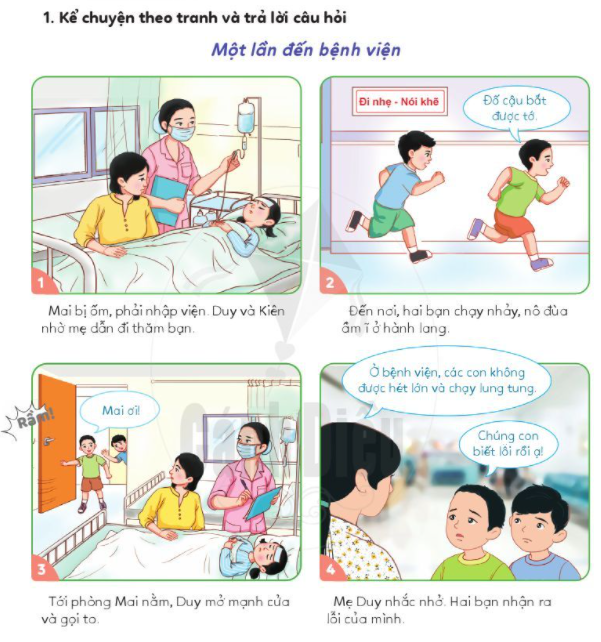 Khi vào bệnh viện thăm bạn Duy, Kiên đã có hành động gì?
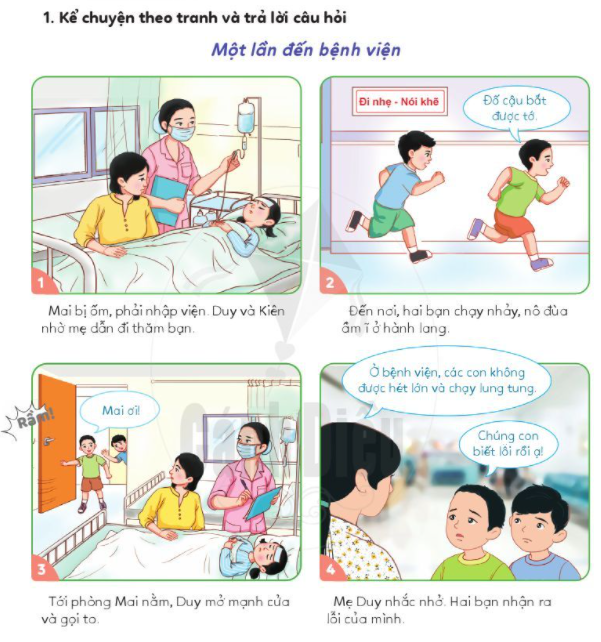 Hành động của hai bạn có phù hợp không? Vì sao?
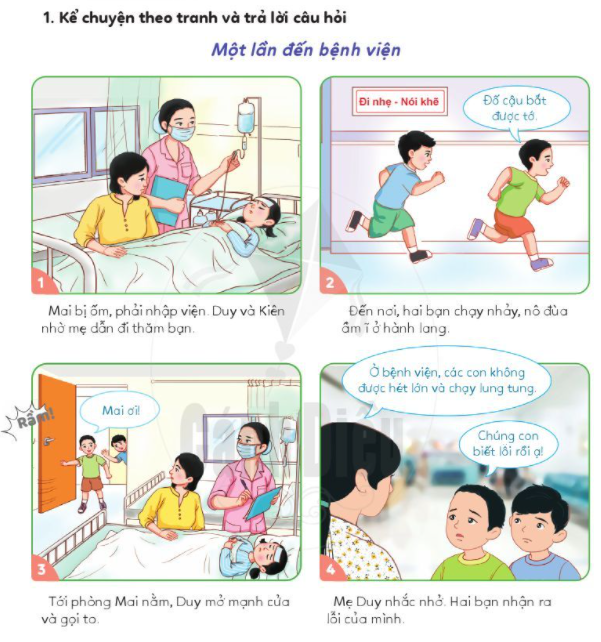 Theo em khi đến bệnh viện cần tuân thủ những quy định nào?
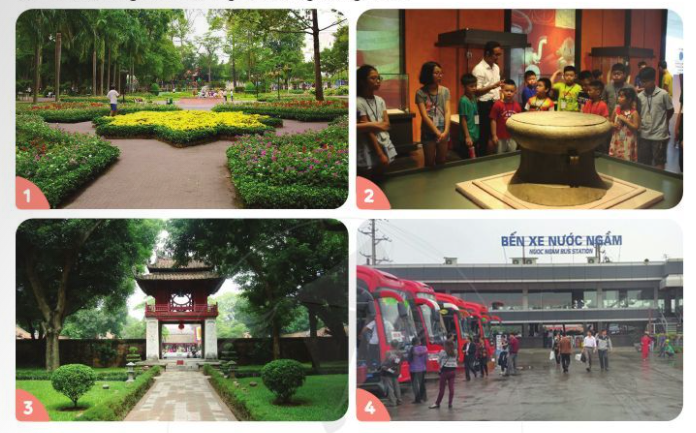 Kể tên những điểm đến công cộng có trong các bức tranh trên?
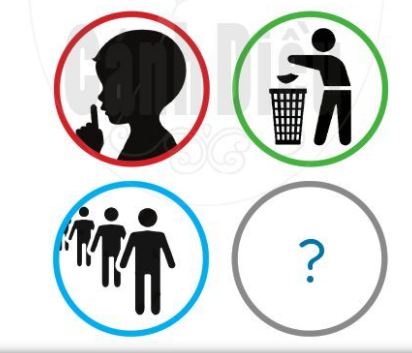 Theo em những nơi công cộng trên thường có quy định gì?
Việc tuân thủ quy định nơi công cộng mang lại lợi ích gì?
Nếu không tuân thủ quy định nơi công cộng điều gì sẽ xảy ra?
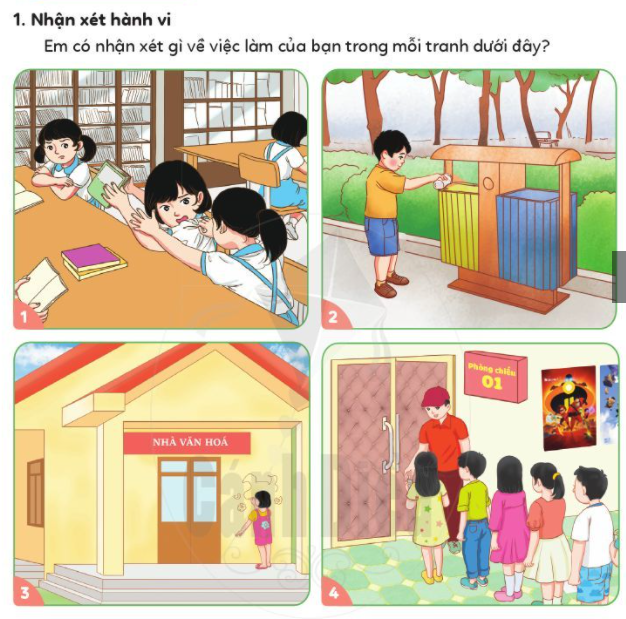 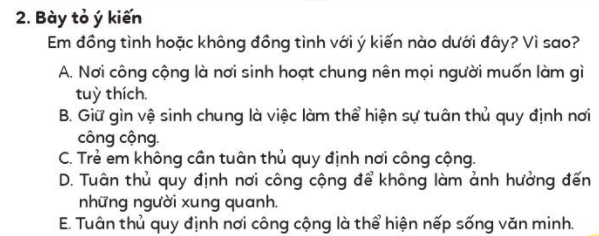 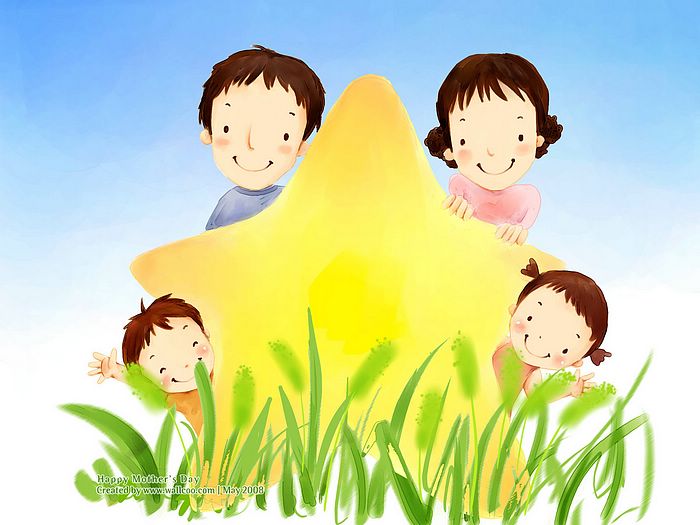 Chóc thÇy c«, c¸c con cïng gia đình m·i m·i h¹nh phóc !